8th Annual Veteran and Small Business Summit
SAM G.VENERO
Correctional Business Manager I
Ironwood State Prison
Department of Corrections and Rehabilitation
[Speaker Notes: Military Background
How I started with the CDCR]
Military Service
[Speaker Notes: Discuss Military Service]
Ironwood State Prison
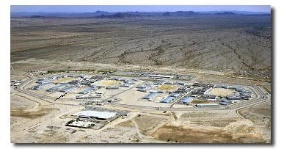 Ironwood State Prison (ISP) was activated February 1, 1994. ISP has four semi-autonomous Level III facilities and an outside Level I facility. Each of the facilities contains five 270 designed housing units with a 100 bed capacity. The Level I facility has two 100-bed housing unit.

The mission of Ironwood State Prison (ISP) is to improve public safety through the confinement of minimum and medium custody male offenders while providing them the improvement skills needed to successfully re-integrate back into society upon parole.
Ironwood State Prison
With such a large population, like a little city.

We feed them.
We house them.
We provide clothing to them.
We provide utilities for them.
We provide contact with visitors or members of the public.
We provide security for them.
We provide recreation, and education.
We provide employment.

To be able to house 3,200 inmates, we provide the prison with the three B’s- Beans, Bullets and Band-Aids.
As doing the complex logistics, we must follow policy.
Codes and Regulations
California State Constitution- The Foundation for all California Law

Statute/Law/Code- Public Contract Code (PCC), Government Code (GC), CA Uniform Commercial Code (CUCC)

Regulations- Implementation or Interpretation of the Law (CCR-CA Code of Regulations, SB Regs-Small Business Regulations, DVBE Regs- Disable Veteran Business Enterprise Regulations)

Policies- State Administrative Manual (SAM), State Contracting Manual 1,2,3, (SCM), Statewide Information Management Manual (SIMM)

Our Department Acquisitions Directives- Department Operation Manual (DOM)
[Speaker Notes: Policy we must follow, dealing with public funds.]
State Contracting Manual
State Contracting Manual Volume 1 (Non-IT Services)
State Contracting Manual Volume 2 (Non-IT Goods)
State Contracting Manual Volume 3 (IT Goods and Services)
CDCR Purchasing Authority
Delegated Purchase Authority: Department General Services/ Procurement Division delegates purchasing authority to departments that demonstrate their ability to purchase according to State Law, Regulation, and Policy for any Non-IT Good and IT acquisition over $100.
[Speaker Notes: Department’s Purchasing Authority]
Department Operational Manual
DOM Chapter 2 Article 19-DVBE Program for Services, Commodities, and Public Works
22100.1 Policy
The California Department of Corrections and Rehabilitation (CDCR) is committed to achieving the legislatively established goal for the participation of disabled veteran-owned businesses in procurement and contracts to the fullest extent possible. 
The Disabled Veteran Business Enterprises (DVBE) Program develops policies and procedures to achieve the statewide annual goal of 3 percent in the performance of contracts. 
All managers, procurement officers, and contract officers are responsible for implementing the CDCR’s DVBE policies and shall exert maximum efforts to successfully achieve the legislatively established DVBE goal.
State of California Benefits of SB/DVBE options
California State Agencies and Departments may use a streamlined procurement process known as the SB/DVBE Option by contracting directly with a California-certified small business (SB) or disabled Veterans Business Enterprise (DVBE) for goods, services, and information technology valued between $5,000.01 and $249,999.99.

For more information at www.dgs.ca.gov
Or https://caleprocure.ca.gov
Small Business Eligibility Requirements
In order for a small business to be eligible for certification, the small business must meet the following requirements: 
Be independently owned and operated; 
Not dominant in field of operation;    
Principal office located in California;   
Owners (officers, if a corporation) domiciled in California; and,   
Including affiliates, be either, 
A business with 100 or fewer employees; an average annual gross receipts of $15 million or less, over the last three tax years; 
A manufacturer* with 100 or fewer employees; or, 
A microbusiness. A small business will automatically be designated as a microbusiness, if gross annual receipts are less than $3,500,000; or the small business is a manufacturer with 25 or fewer employees.
Disable Veteran Business Enterprise (DVBE) Certification 
Eligibility Requirement
For DVBE certification purposes, a "disabled veteran" is: A veteran of the U.S. military, naval, or air service; 
The veteran must have a service-connected disability of at least 10% or more; and 
The veteran must reside in California. 
To be certified as a DVBE, your firm must meet the following requirements:
Your business must be at least 51% owned by one or more disabled veterans; 
Your daily business operations must be managed and controlled by one or more disabled veterans 
NOTE:  The disabled veteran who manages and controls the business is not required to be an owner of the applicant business.
Ironwood State Prison
So as items are needed to operate the prison, it is broken down by following the policy:

Goods-

Services-

IT Good and Services
ISP Goods
Amory Ammunition			Landscaping/Grounds	
Constructions			Locksmith Supplies
Electrical Supplies			Kitchen Maintenance Supplies
Equipment Major  (over $5,000.00)	Painting Supplies	
Equipment Minor (under $5,000.00)	Engineering Supplies
Maintenance Supplies		Plumbing Supplies
Furniture				Mechanical Supplies
Janitorial Supplies			Carpentry Items/Supplies
Office Supplies			Housekeeping Supplies
Communication equipment		Security Expenses
Food					Chemical Agents
Feeding Material			Weapons
Clothing
ISP Services
Asphalt Paving			Moving & Storage
Boiler Rental, Repair & Maintenance	Pest Control Services
Concrete (cutting/pumping)		Portable Toilet Services
Construction Services		Power Generator rental
Crane Services			Public Works
Electric Services			Remediation Investigation
Energy Efficiency/Conservation	Reprographics
Environmental Planning Services	Tool Repair
Fire Alarm System			Underground Utility location
Fire Suppression			Uniform & Linen Services
Hazardous Material			Water Testing Services
HVAC Air Balancing			Medical Monitoring
Landscaping				Medical Waste Services
Postage Services
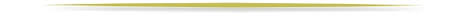 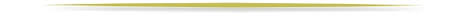 CDCR Information Technology
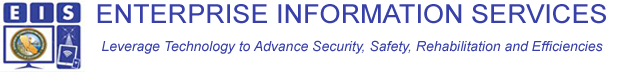 Enterprise Information Services (EIS) provides a full range of information technology services for CDCR that include a 24/7 Service Desk to assist with IT  issues and requests, IT procurement assistance, business application development and support, desktop computing, internet access, SharePoint team sites, Email, real-time meetings, audio and video conferencing and collaboration,  institution and headquarters phone and radio support, mobile devices, information security, and much more.

Services Bulletins		IT Services Portfolio and Catalog	
IT Training			Desktop/Mobile Computing
Information Security		IT Acquisitions
Starting an IT Project		Video Conferencing	
Remedy FAQs			Outlook Web Access – Office 365 Users

EIS SharePoint Team Sites	IT Innovation Brainstorm Forum
[Speaker Notes: All IT purchases and Services, will go through EIS]
Department Operational Manual
[Speaker Notes: PIA in the DOM, our policy]
DOM Chapter 1 Article 4
Prison Industry Authority
11040.16 Purchases 

All divisions and facilities under the Director shall purchase CALPIA standard and custom products in every category and of every type required for departmental use. 
CALPIA shall keep the divisions and facilities informed of the availability of new products, and categories of products that can be provided on a special order basis. No purchase estimates shall be drawn to specify commercial products when CALPIA can furnish a product in the commodity category. CALPIA shall be guided, whenever feasible, in the development of new products and redesign of existing products by criteria that shall make them the most suitable for departmental use. 
Any unresolved differences between the using division or facility and CALPIA as to the adequacy of a CALPIA product proposed for a given use shall be referred to the General Manager, CALPIA, for decision before any purchase may be made from outside sources.
[Speaker Notes: Anything offered by PIA]
www.calpia.ca.gov
[Speaker Notes: PIA website]
Decision Tree for State Acquisitions
[Speaker Notes: Decisions we make while puchasing]
CAL eProcure
[Speaker Notes: CAL eProcure wibsite]
CAL eProcure
CAL eProcure Bids
[Speaker Notes: Bids request]
HVAC Project
Heating Ventilation Air Circulation (HVAC) Project- Start May 9, 2018
Description:     	The Heating, Ventilation, and Air Conditioning System project will replace the existing cooling system on 65 institutional buildings with a new Chilled Water cooling system.  The project will construct an 11,000-sf Central Chilled Water Plant (CCWP), that will be LEED Silver Certified, a 1.4 million gallon Thermal Energy Storage (TES) tank, a 7.5 mile underground hydronic distribution loop, replace the roofs of 41 institutional buildings, and replace the existing air handler units on most institutional buildings.
Cost:                	$120,712,000.00
Duration:         	May 2018 – November 2020 (approximately 30 Months)
Company:	Stronghold Engineering, GILBANE, VANIR, AECOM
 
Completion date: November 2020
HCFIP Project
Healthcare Improvement Project- ISP – HCFIP
Description:     The Health Care Facility Improvement Program (HCFIP) project will renovate and expand the existing Primary Care Clinics at Facilities A, B, C, and D and renovate the Central Health Services building to better serve the medical needs of the institutions inmate population.  The project will be constructed utilizing CDCR’s Inmate Ward Labor program that teaches inmates with valuable skill sets, preparing them for work when released from prison.
Cost:                $8,852,600
Duration:         September 2017 – May 2019
Companies:     HGA, Inc (Designer of Record), CDCR – Inmate Ward Labor (Contractor), Vanir Construction Management (CDCR Program Manager)
Commercially Useful Function (CUF)
CUF Definition-A business that meets all of the following five requirements:

Execution of a distinct element of the work.

Actually performing, managing, or supervising the work.

Normal business practice.

Is responsible, with respect to products, inventories, materials and supplies required for the contract, for negotiating price, determining quality and quantity, ordering, installing, if applicable, and making payment.

Not further subcontracting greater than normal industry practices.
[Speaker Notes: Selling good and services to the State, must be a commercially useful function.]
Opportunities
Is it a Commercially Useful Function
Checked for Bids in eProcure
Look at the customer base, (many institutions are aging)
Subcontract
Continue to market to Advocates and Institutions
Fax or email product listing
Look at competitors
Quality of service is important (Your company is building a reputation)
Promotions
Manage the due diligence process (timeliness)
Stay Focused
Patience
Review your Business Plan and concept
http://www.cdcr.ca.gov/DoingBusiness/
Any questions, feel free to contact me or the Statewide SB/DVBE Advocate. 
Sam.Venero@cdcr.ca.gov
SBDVBEAdvocate@cdcr.ca.gov

www.cdcr.ca.gov/DoingBusiness/

Thank you